Висипний тиф
Висипний тиф – гостра інфекційна хвороба, яка передається вошами, характеризується лихоманкою, розеольозно-петехіальною висипкою, гепатоспленомегалією, ураженням  серцево-судинної та нервової систем.
Етіологія
Чутлива до деззасобів
Збудник – рикетсія Провацека
Гр –, виділяє ендотоксин, коковидна, паличкоподібна
Стійка у зовнішньому середовищі
Епідеміологія
Джерело інфекції – хвора людина
Механізм передачі - трансмісивний
Сезонність – зимова
Імунітет стійкий
Специфічний переносник - воша
Заразність – останні дні інкубації, період лихоманки, декілька діб апірексії
Заразність – через 4- 5 діб після кровосмоктання протягом життя
Патогенез
Рикетсії
кров
Ендотелій судин, розмноження виділення токсинів
Порушення мікроциркуляції, крововиливи
центральна нервова система
запалення, руйнування клітин
серцево-судинна система
стаз крові, тромбоутворення
печінка, селезінка
розеольозно-петехіальна висипка
легені
нирки, надниркові залози
Клініка
Інкубаційний період 5-25 діб
Початковий – від перших ознак до виникнення висипки 4-5 діб
Періоди
Розпалу – від виникнення висипки до закінчення гарячки.
Реконвалесценції
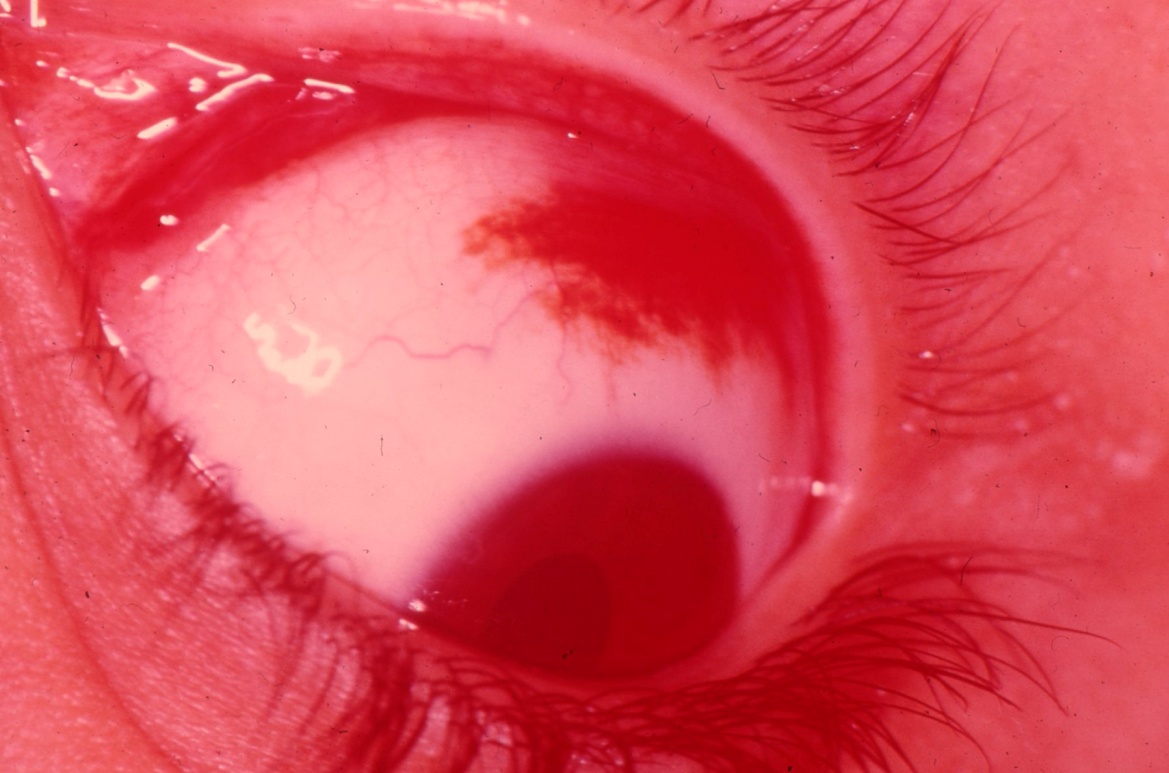 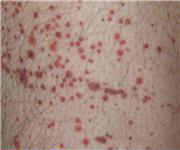 Головні воші
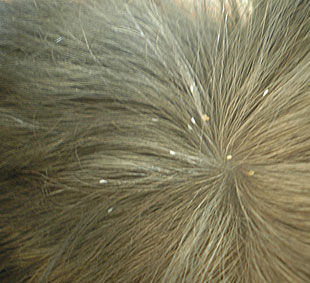 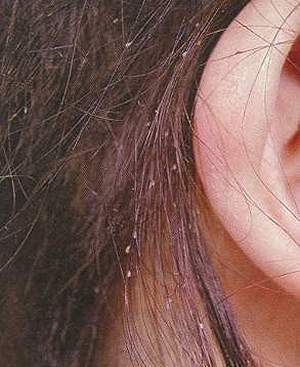 Платяні воші
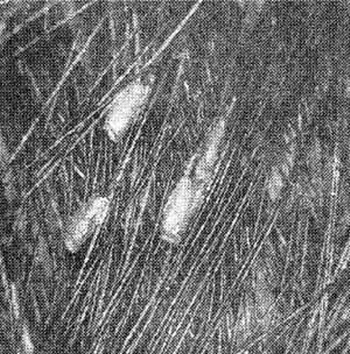 Початковий період
гарячка;
симптоми інтоксикації;
міалгії, артралгії;
гіперестазії, марення, ейфорії;
різкий головний біль;
гіперемія, одутлість обличчя, шиї;
“кролячі очі”;
симптом Розенберга;
симптом Кіарі-Авцина;
гепатоспленомегалія.
Період розпалу
гарячка постійного типу;
температурні врізи (4-5, 8-9, 11-12 день);
розеольозно-петехіальна висипка;
марення, порушення свідомості
дизартрія, симптом Говорова-Годельє   тифозний
погіршення слуху                                          стан
менінгеальні ознаки
гіпотонія, тахікардія;
задишка;
лейкоцитоз,ШОЕ;
ішурія;
олігурія.
Ускладнення
Тромбоемболії
Пневмонії
Неврити слухового нерву
Тромбофлебіти
Гангрени нижніх кінцівок
Серцево-судинна недостатність
Менінгоенцефаліт
Пролежні
Флегмони
Діагностика
Серологічні дослідження
Клінічні ознаки
Епідеміологічний анамнез
РЗК
РНГА
РА Провацека
Лікування
Профілактика
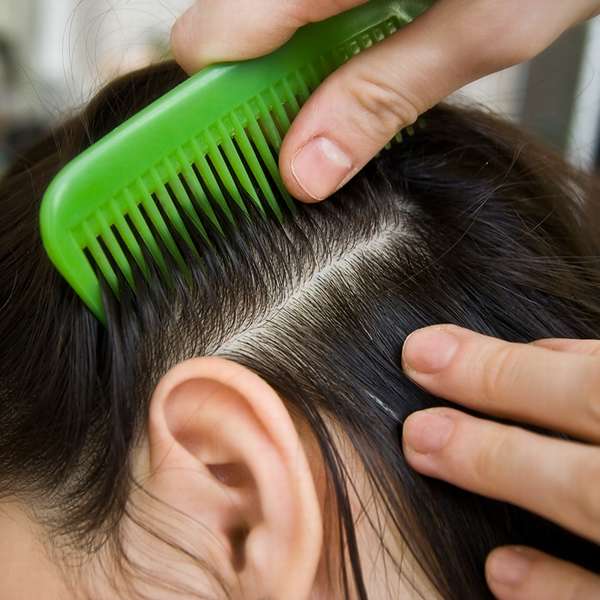 Раннє виявлення хворого, ізоляція;
термінове повідомлення в СЕС;
заходи в осередках:
дезінсекція;
виявлення педикульозу;
санітарна обробка;
термометрія;
серологічні дослідження;
хіміопрофілактика доксицикліном;
серологічне обстеження пацієнтів з лихоманкою;
боротьба з туберкульозом;
особиста гігієна;
імунізація за епідемічними показниками;
санітарно-освітня робота.